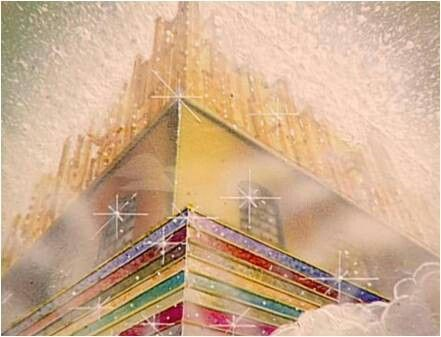 THE JUDGMENT ANDTHE FAITHFUL OF GOD
Revelation 20:11-22:7
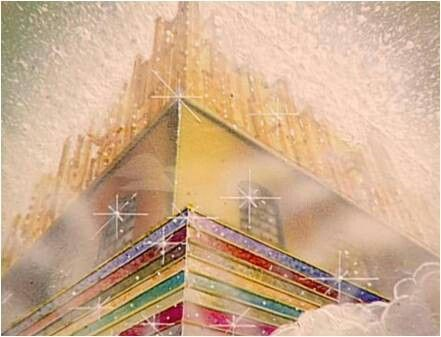 THE JUDGMENT DAY
White Throne
The Dead Stand Before God
The Books And The Book Of Life
Those Not Found In The Book Of Life
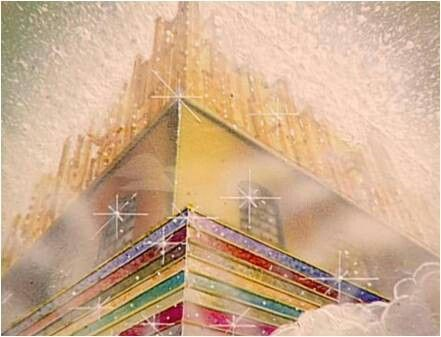 THE JUDGMENT THEN WHAT?
Earth will be destroyed (I Peter 3:10)
New dwelling place
      John 14:2-3, “In my Father’s house are many mansions:
      if it were not so, I would have told you.  I go to prepare
      a place for you.  And if I go and prepare a place for you,
      I will come again, and receive you unto Myself; that
      where I am, there ye may be also.” 
“New Jerusalem” – The Glorified Church in Heaven!
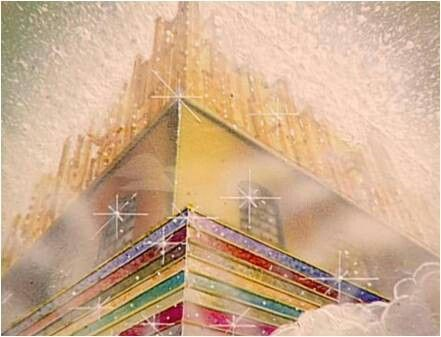 THE WONDERFUL HEAVENLY BRIDE
Surrounded By The Power Of God
Bright As Diamonds!
High Walls – Never Conquered
Gates – 12 Tribes Of Isreal
Foundations – Apostles Work
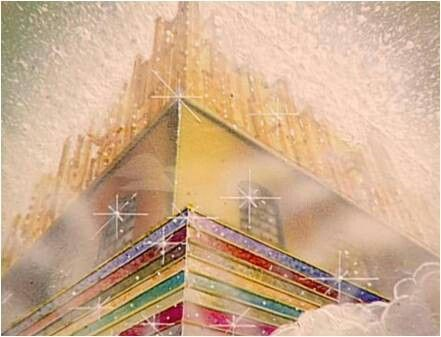 THE WONDERFUL HEAVENLY BRIDE
Measuring Of The City
Gates – Made Of Pearls
No Need For A Temple
No Need For Sun Or Moon
No Other Glories Can Compare
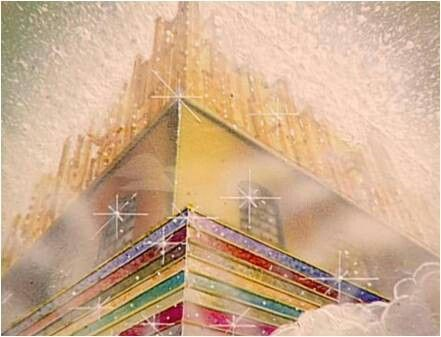 THE PROVISIONS FOR THE SAINTS
Water Of Life
Tree Of Life
 Healing Leaves
 We Shall See His Face!
 “Behold I Come Quickly”
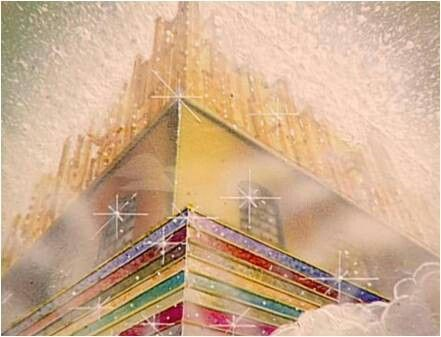 HOW BEAUTIFUL HEAVEN MUST BE!
Have You Been 
Washed In The Soul Cleansing 
Blood Of The Lamb?